Emotional Health/Stress Management and the Transition to College
Elon University Counseling Services
Meredith Harrison, PhD, LP, HSP-P
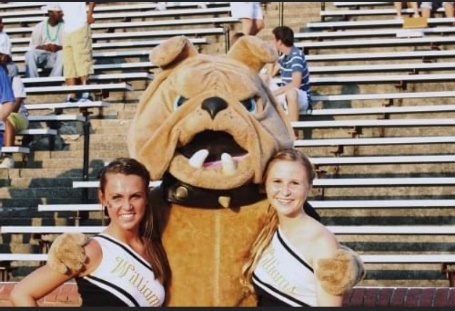 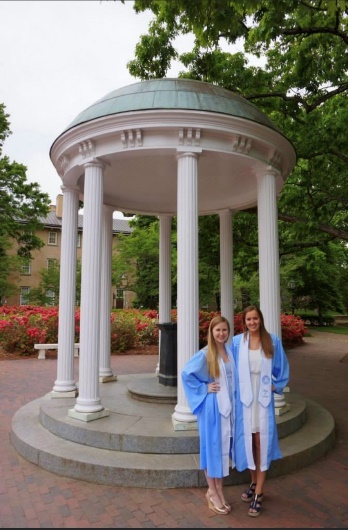 Burlington, NC Native
My educational journey:
Turrentine and Williams alum!
UNC Chapel Hill Undergraduate
Psychology, B.S.
Medieval and Early Modern Studies Minor!
UNC Charlotte Masters & PhD
Clinical Health Psychology
Wake Forest University, Clinical Internship at WFU Counseling Center
Elon University, Groups Coordinator
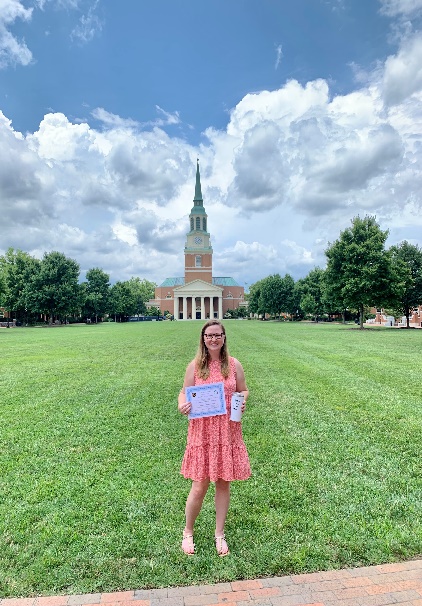 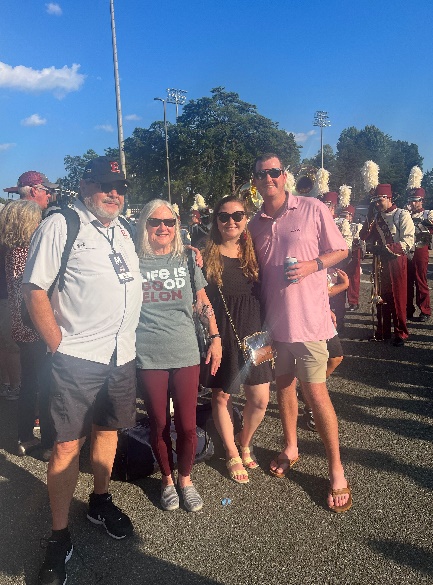 The Transition to College
Transitioning to college marks an important milestone in life. It is a time for celebrating achievements and looking forward to new experiences. This is a time of significant change for students and their families that will bring with it excitement and stress.
Sources of Stress
For parents/family members:
Is my student ready? 
Is the family ready for this change? 
Can we afford this?
Will they have what they need?
How will I be able to let go?
Who will be there for them when I am not there?
Sources of Stress
For students:
Am I ready?
Can my family afford this?
Will I fit in/find “my people”?
How will I change?
What will be happening in life back home?
Will I make my parents proud?
Will I be successful?
What’s on your mind?
On one side of the card- write down particular concerns or worries you have about your or your student’s college transition. 
On the other side of the card- write down ways you feel proud and/or aspects of the college transition you are most looking forward to.
Now, Let’s Talk about It
During college, you will engage in new experiences, explore greater personal freedom, and encounter challenges that will develop you academically and personally.
Managing Expectations
Keeping in touch 
Anticipate that you will miss each other
Consider what is reasonable for communication
Students- share your challenges and positive experiences
Parents- share what is happening back home and in your lives
Managing Expectations
Letting go
Homesickness is normal but it is important to find ways to make connections at college
Let your student handle most of their problems and make their own decisions and mistakes. Listen, support, and guide - but resist the urge to be the “helicopter” or “lawn mower” parent 
Learn about the resources on campus together and encourage your student to use them
Managing Expectations
Grades
College is different than high school
Accept that the typical A/B student is likely to experience other letters of the grading system over the course of academic study
Managing Expectations
Freedom and Responsibility
No wake up calls or curfew in college
Talk with your student about important issues (self-care, alcohol/drugs, safety)
Changing and Building Relationships
Evolving Identity--Who are you now?
Keeping up with family and friends at home
Emotional Health
Common counseling concerns: 
Adjustment concerns/Homesickness 
Anxiety
Depression
Relationship concerns
Family Issues

1 in 5 youth and young adults experiences a mental health condition 
During college years is a time that mental health concerns are likely to present.
Emotional Health
Common signs and symptoms of stress:
Persistent feelings of sadness or being withdrawn
Overwhelming fear or worry
Lack of energy or motivation
Difficulty making decisions
Feeling on edge
A change in eating habits
Sleeping more than usual or difficulty getting to sleep
Being more emotional
Using alcohol or drugs to relieve stress
Back pain or muscle tension
Tension headaches
Gastrointestinal problems
Emotional Health
Know-Plan-Do:

Talk about any family history of mental health concerns or suspected mental health concerns

Identify the counseling resources are available on campus and how to access them
Where is the counseling center?
What are the office hours? 
Who are the providers?
What after-hours or crisis response services are available?

If there is a history of mental health concerns
Consider making an appointment to link with a counselor in the early transition weeks
Explore community resources 
Prepare for continuity of care, including medication management
Emotional Health
If you are a loved one concerned your student is struggling:

Reach out. Express your concerns with your student.
Normalize and encourage students to ask for help. Keep an open dialogue about mental health not just first semester or first year, but throughout the college years
Contact college staff. If your student is unresponsive when you reach out or you think the issue could be serious, contact a campus mental health professional, dean of students, or other staff member.

Excerpted from the JED Foundation . Starting the conversation: College and your mental health. August 2016
Questions and Sharing